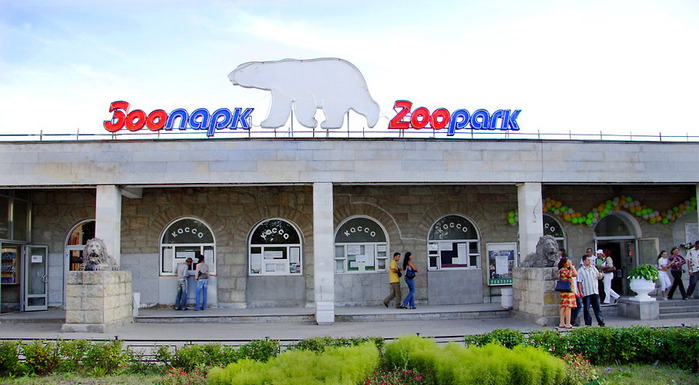 Проект сюжетно-ролевой игры
Средняя группа
Авторы пректа:
Решетникова Е.П.
Новикова Н.А.
ГБДОУ №14
Пушкинского района
Санкт-Петербурга
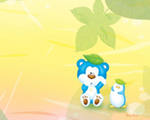 Цель:
обеспечить у детей интерес к сюжетно – ролевой игре, помочь создать игровую обстановку.
Задачи:
способствовать расширению знаний о животных, об их внешнем виде;
закрепить представление детей о профессии «ВЕТЕРИНАР» ;
формировать у детей умение творчески развивать сюжет игры используя тематический набор конструктора ЛЕГО;
обогащать и активизировать
словарный запас детей, закреплять
звукопроизношение: мини – зоопарк,
вольер,  контролёр, ветеринар, 
ветеринарная служба;
воспитывать доброе отношение к 
животным, любовь к ним, 
заботу о них;
-воспитывать дружеские , 
партнёрские
 взаимоотношения в игре.
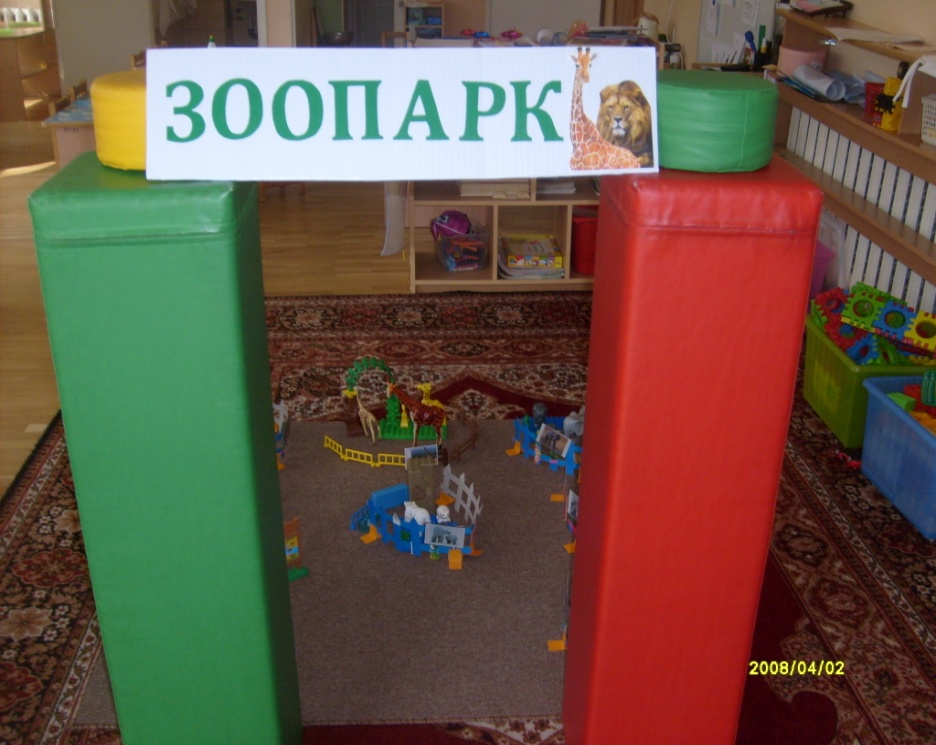 Работа по обогащению жизненного опыта ребёнка
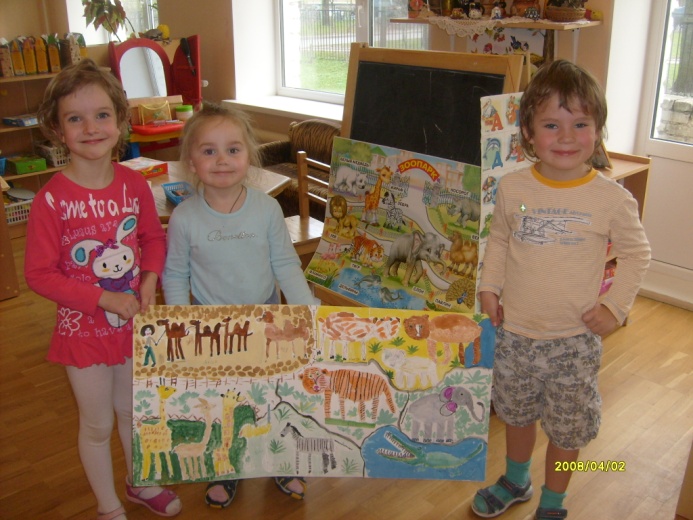 Беседы о животных с использованием иллюстраций о зоопарке,-  рассматривание альбома «Дикие животные», - загадывание и отгадывание  загадок о животных,- чтение художественной литературы о животных,- изображение животных трафаретами, в изо. деятельности (лепка, рисование, аппликация),


-
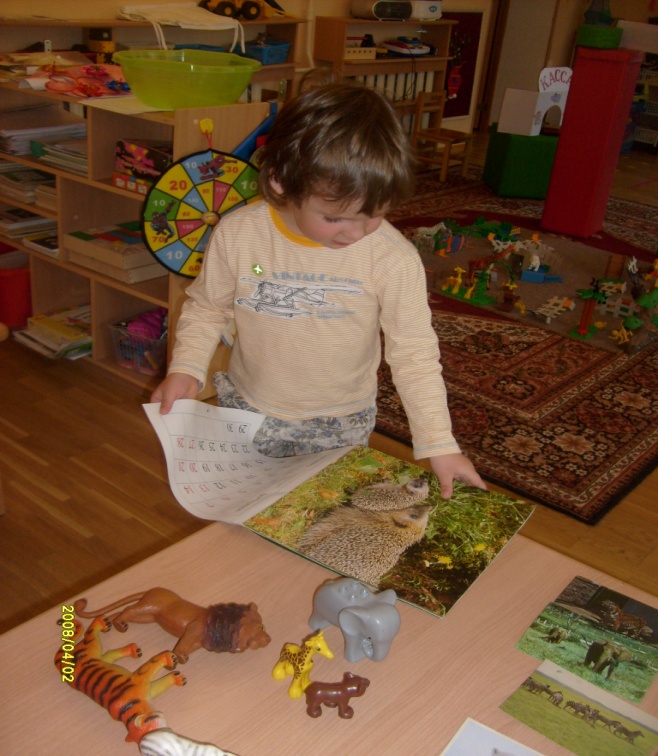 -просмотр познавательного видеофильма 
«Ребятам о зверятах»
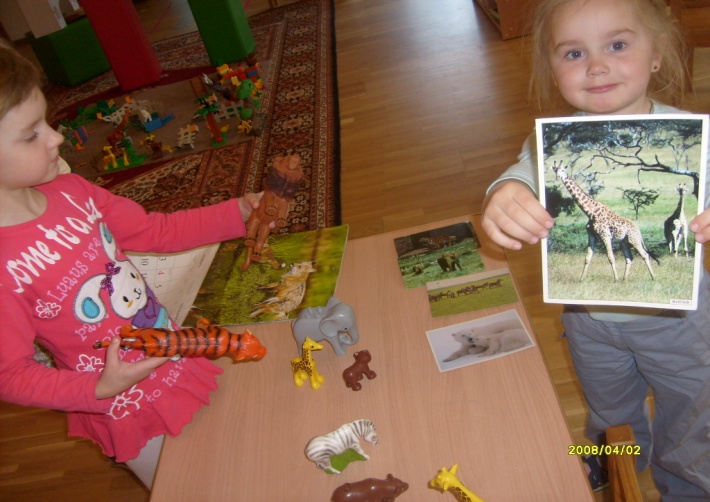 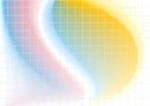 Работа по обогащению игрового опыта ребёнка
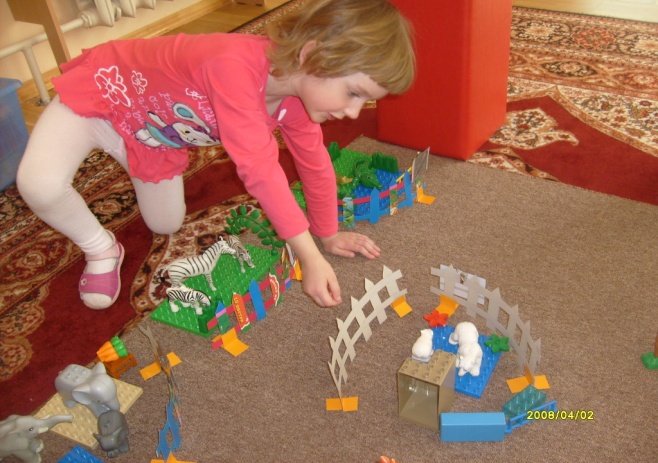 -дидактические игры: «Угадай животное», «Детки и мамы», «Кто где живёт?»;
-развивающие игры: « Фигурки из палочек» (Палочки Кюизенера), «Найди отличия», 
«Опиши, мы отгадаем»,
«Крылья, лапы и хвосты» (лото);
-строительно-конструктивные игры: «Построй по образцу», набор Лего-Зоопарк;
-игра-драматизация по мотивам произведения К.Чуковского «Доктор Айболит»
-обыгрывание сюжетных ситуаций «Щенок простудился», «Зоопарк переезжает»
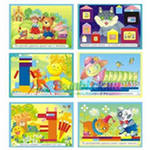 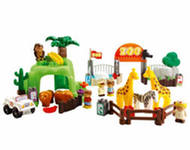 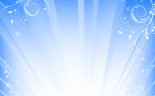 Создание предметно-игровой 
развивающей среды
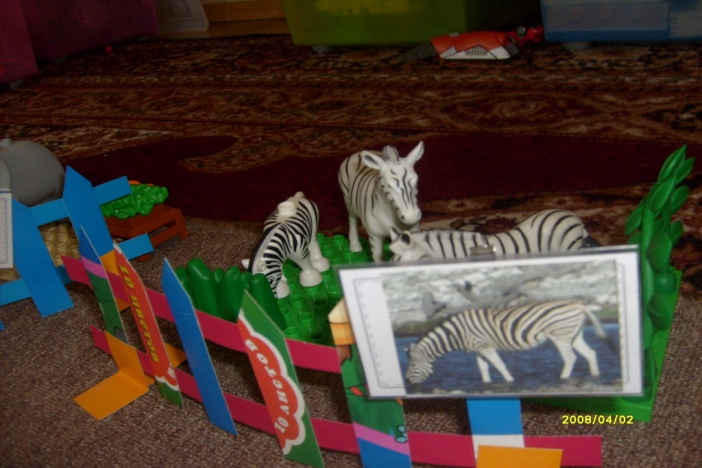 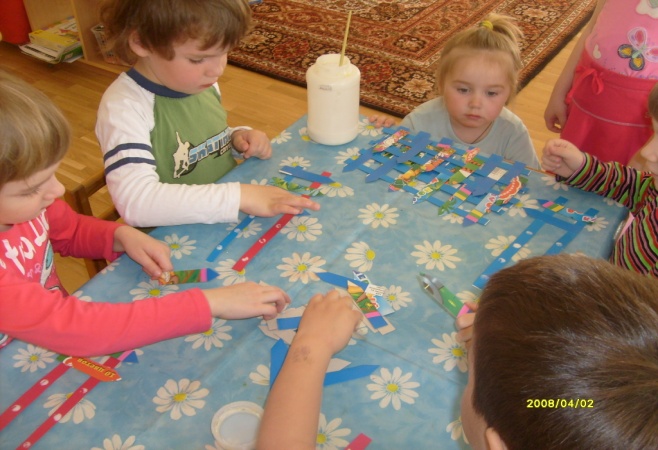 Оборудование:
Крупные мягкие блоки.
Набор реалистичных животных.
Тематический набор конструктора ЛЕГО-Зоопарк
Изготовление атрибутов:
Вывески «Зоопарк», «Касса».
Этикетки с изображением животных.
Муляжи денег, билеты.
Изготовление заборчиков для вольера.
Халат и шапочка для врача-ветеринара.
Сумка для врача с инструментами.
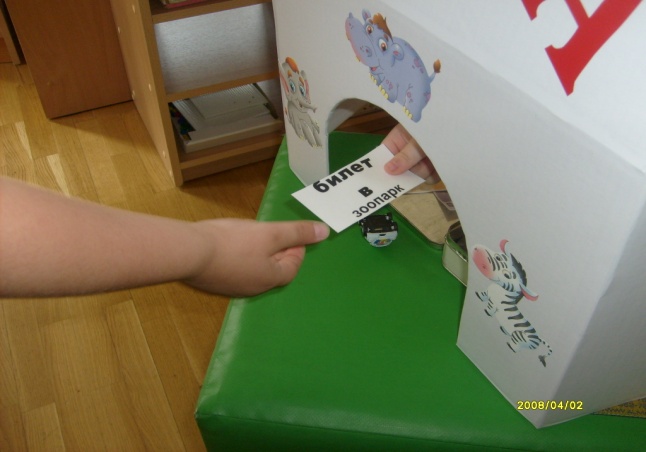 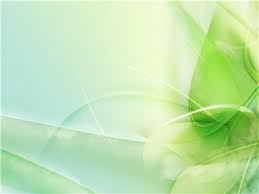 Работа с родителями
ИЗГОТОВЛЕНИЕ ПАПКИ-ПЕРЕДВИЖКИ
«ПОХОД С РЕБЁНКОМ В ЗООПАРК»
ОФОРМЛЕНИЕ ПОДБОРКИ РАССКАЗОВ О ЖИВОТНЫХ «РЕБЯТАМ О ЗВЕРЯТАХ»

РЕКОМЕНДАЦИИ:
- в свободное время посетить с ребёнком зоопарк,- домашний просмотр мультфильмов,- чтение энциклопедий серий «Животный мир»,
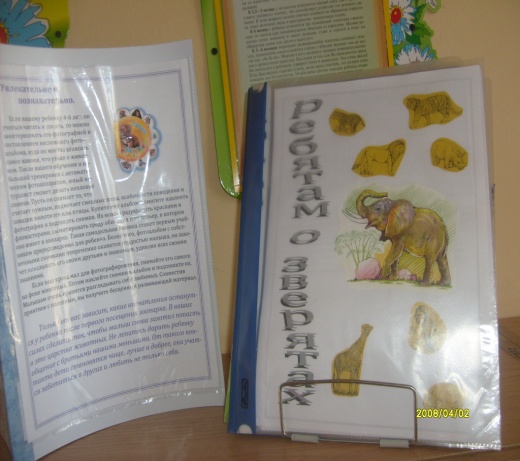 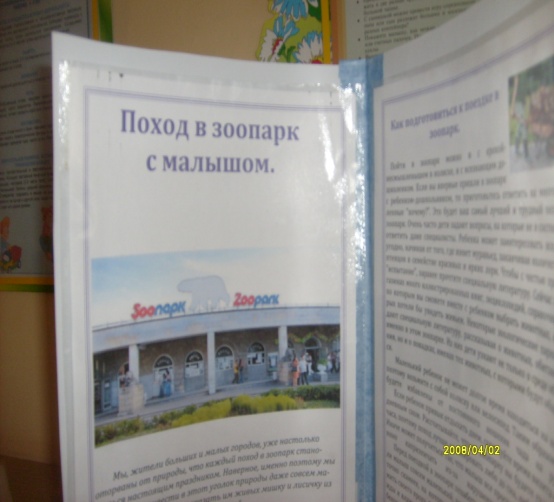 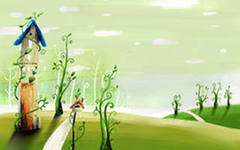 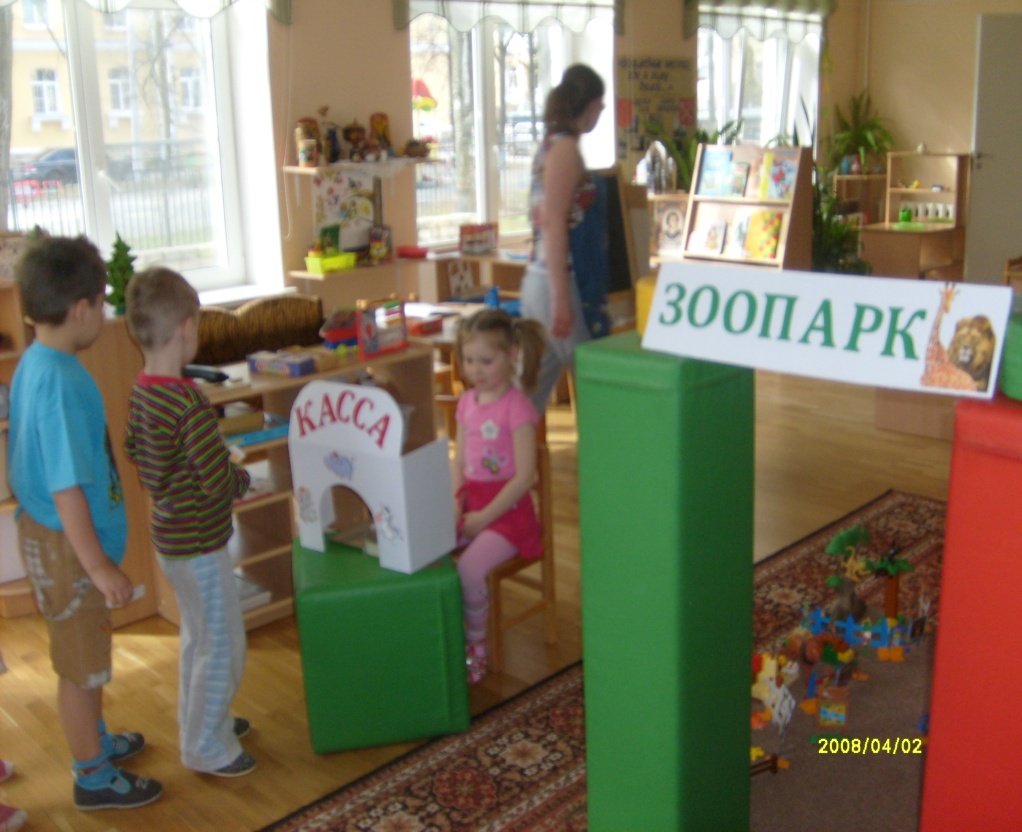 Проходите, господа,
В зоопарка ворота!
Зоопарк зовёт друзей,
Чтоб порадовать детей!
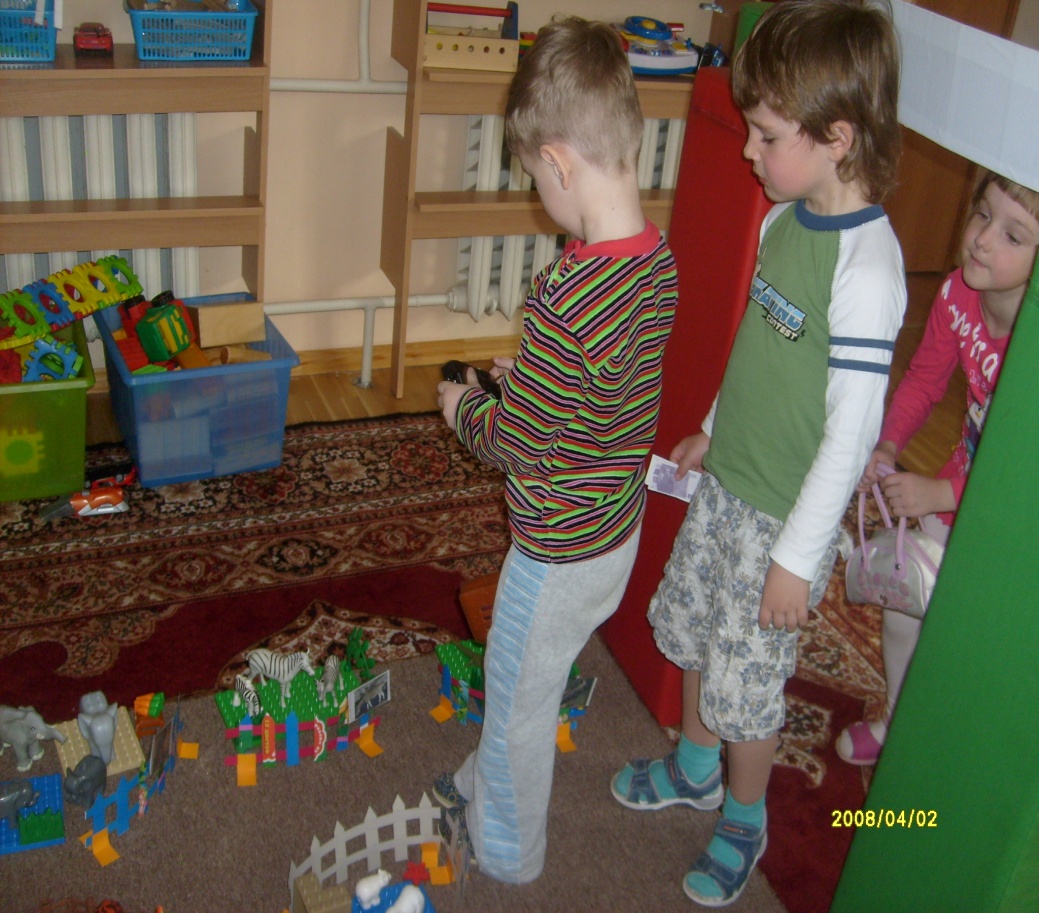 [Speaker Notes: В зоопарка ворота]
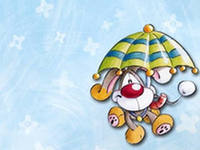 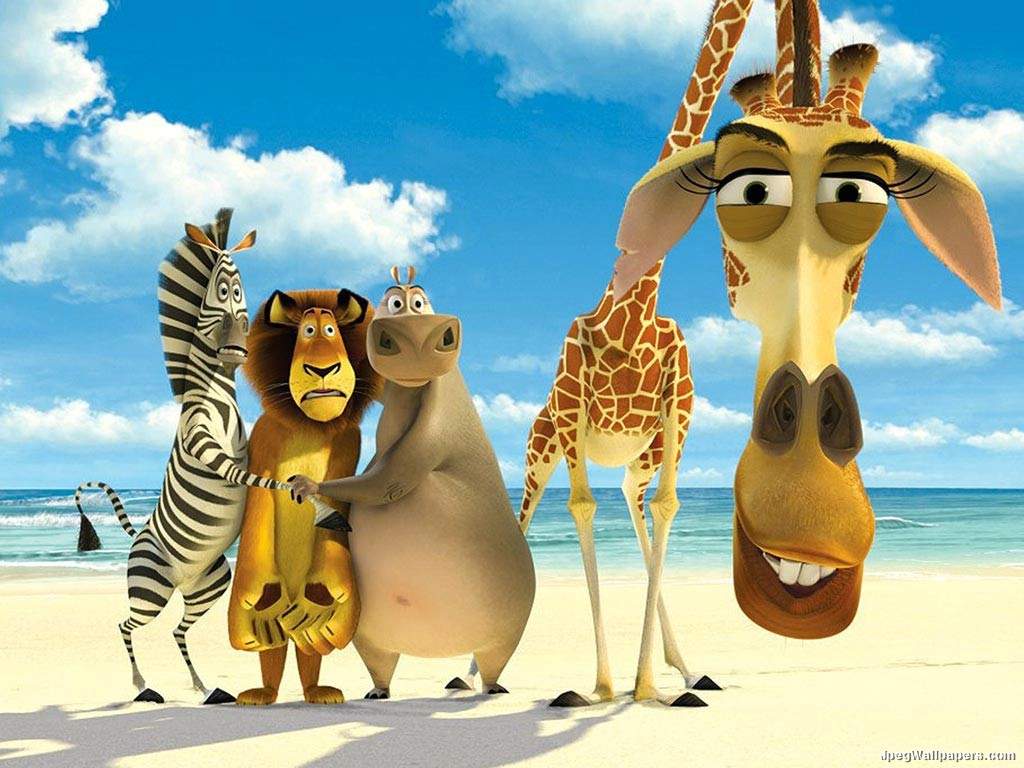 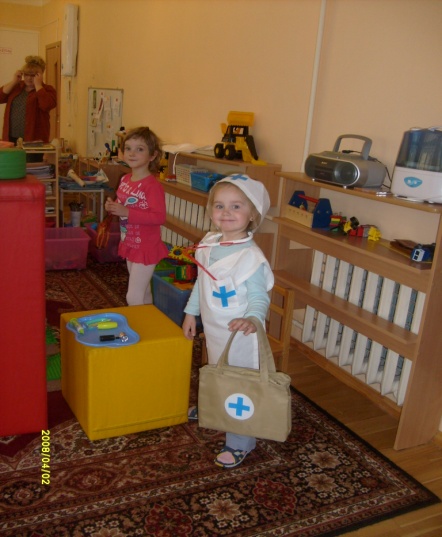 «А УКОЛЫ БУДУТ?»
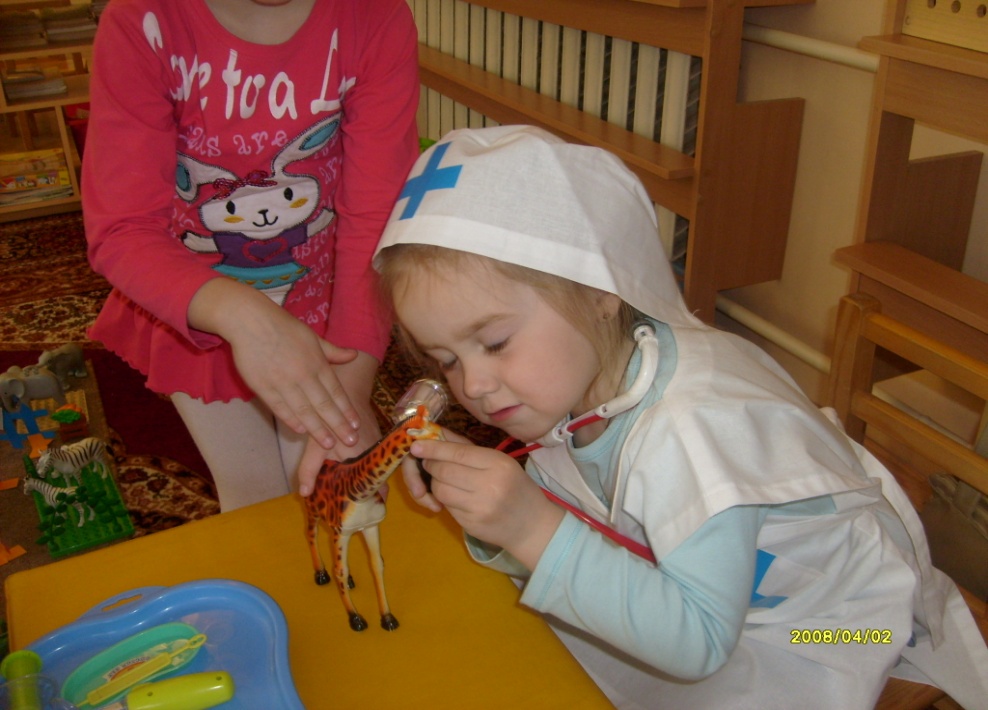